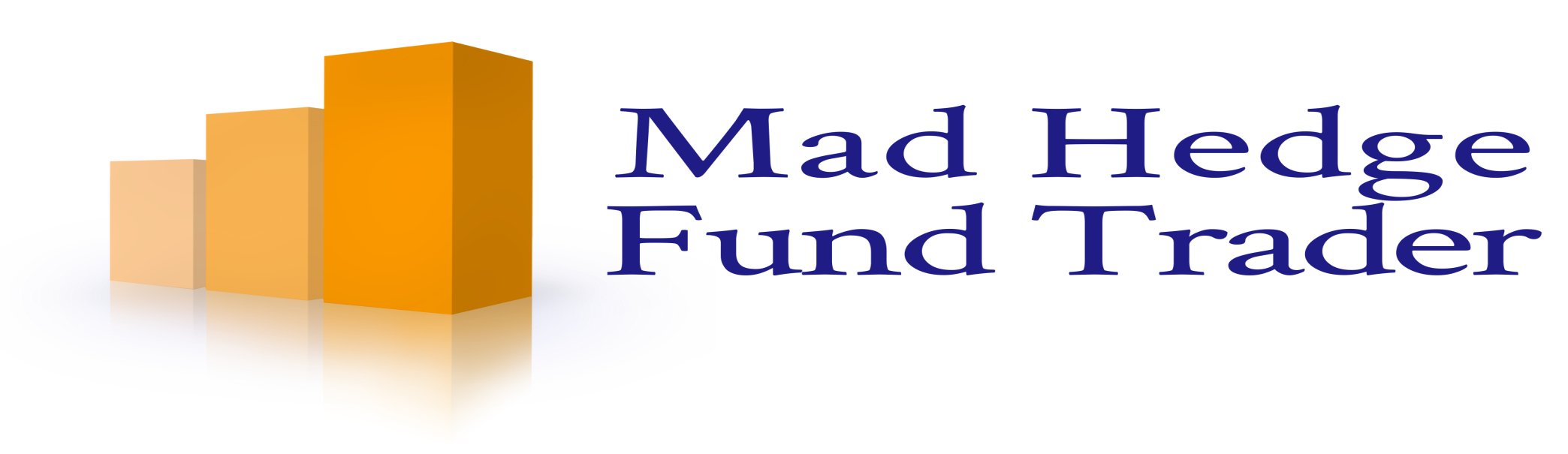 Mad Day Trader
Bill Davis
Webinar – February 22, 2017
Long Term
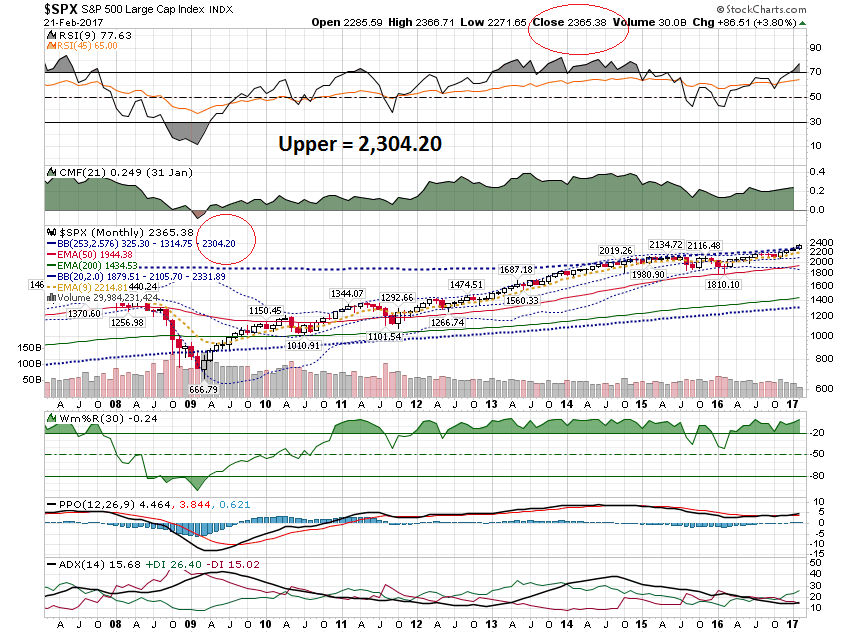 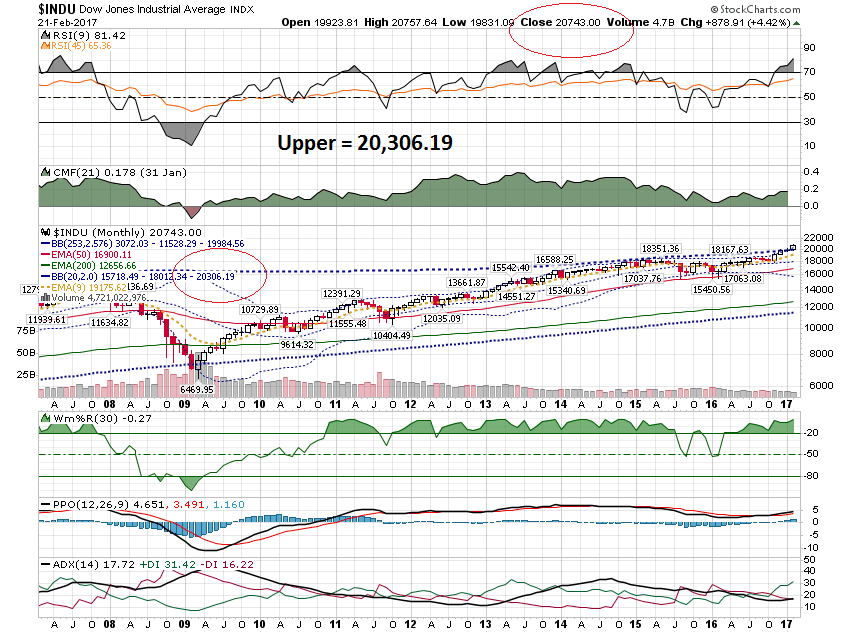 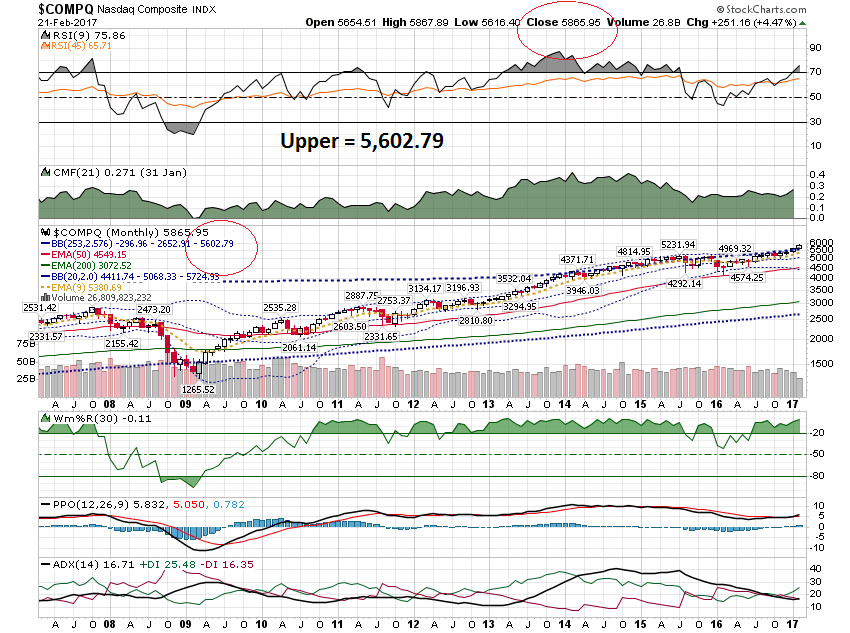 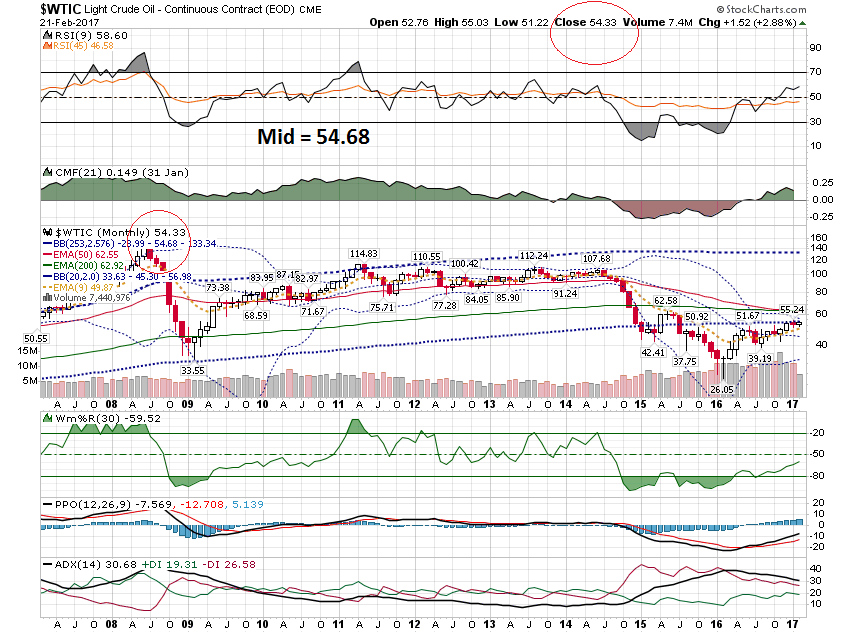 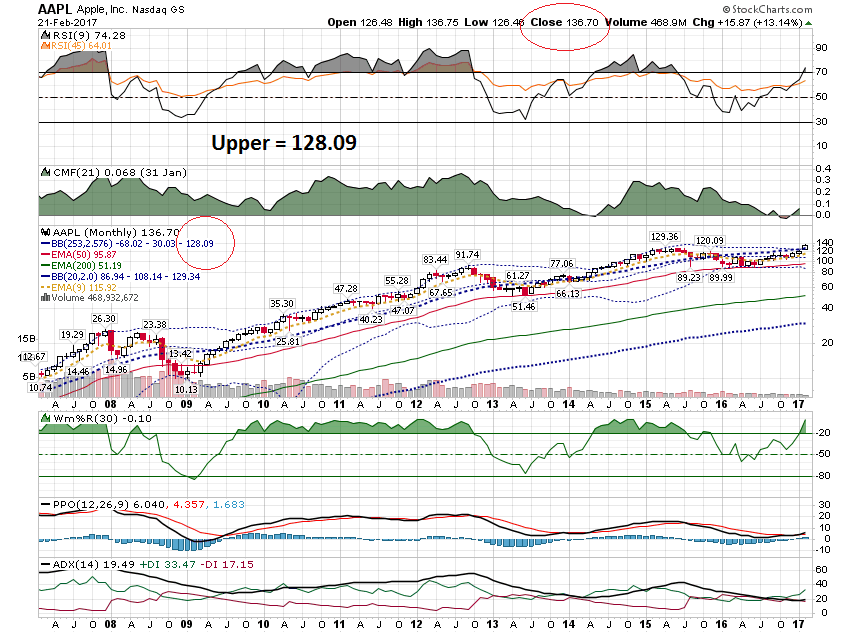 Short Term
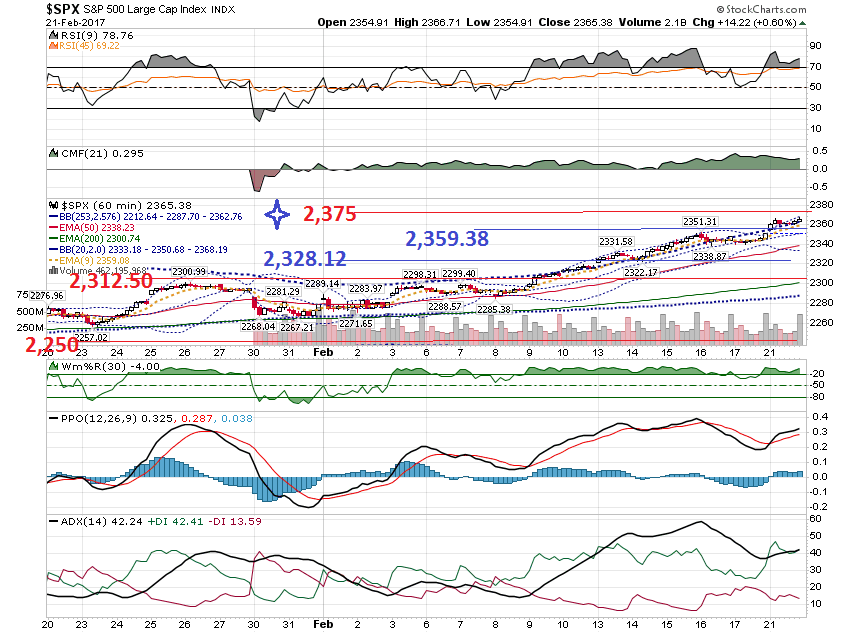 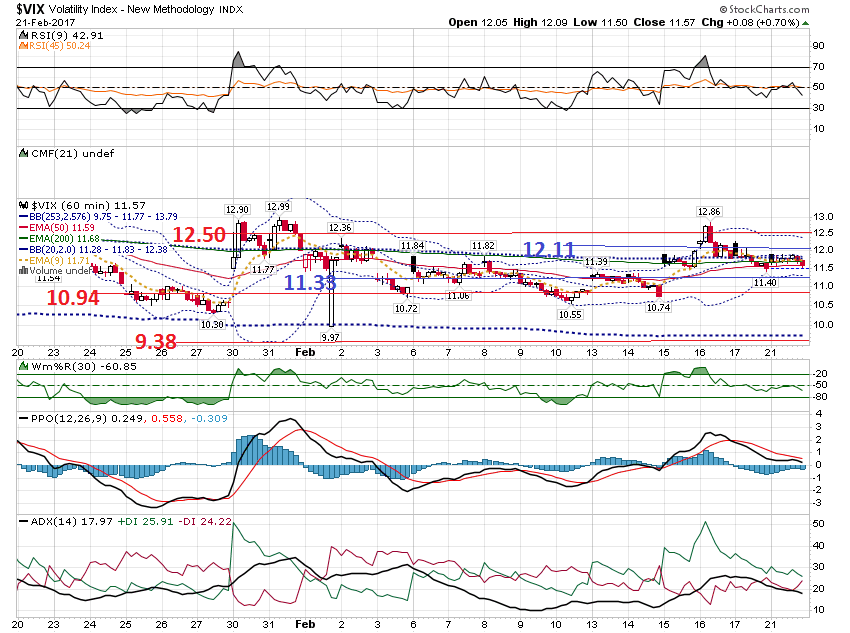 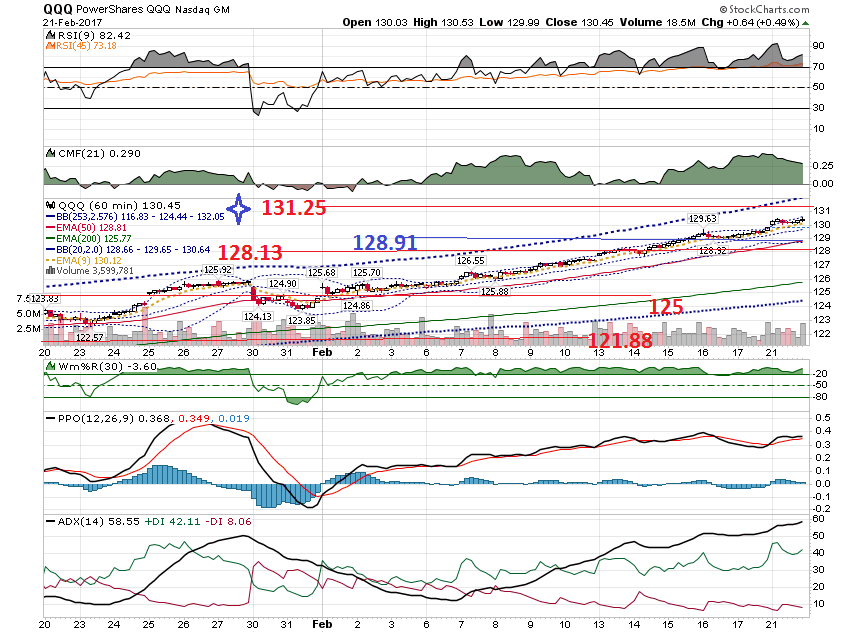 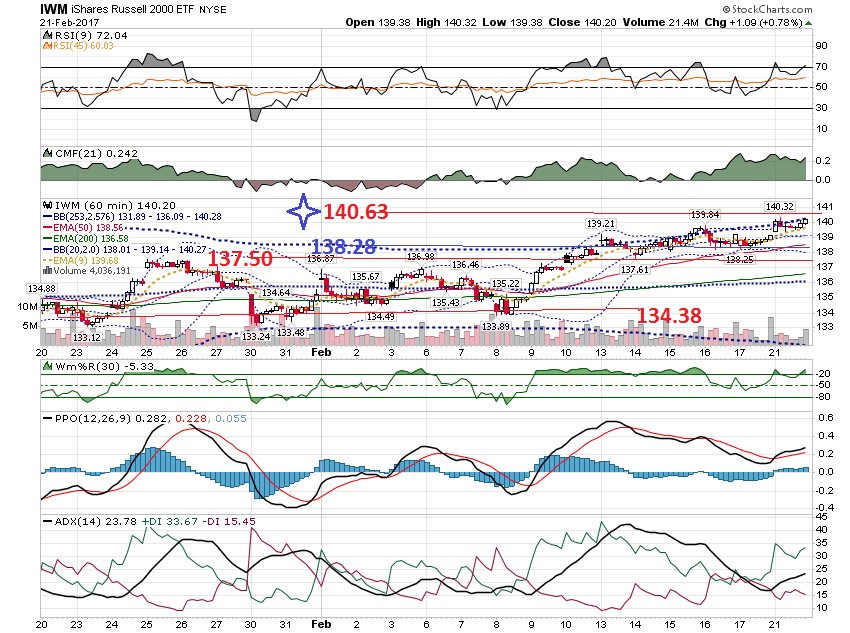 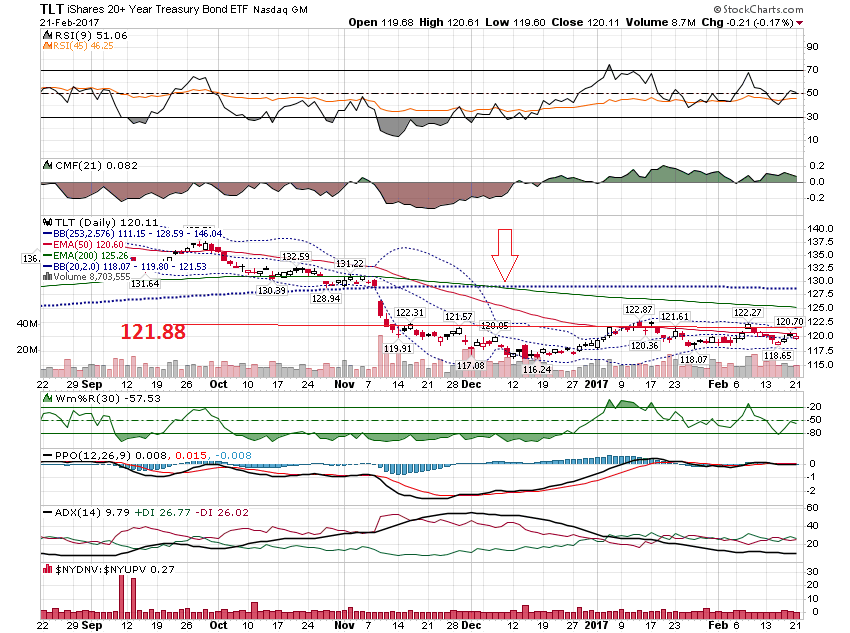 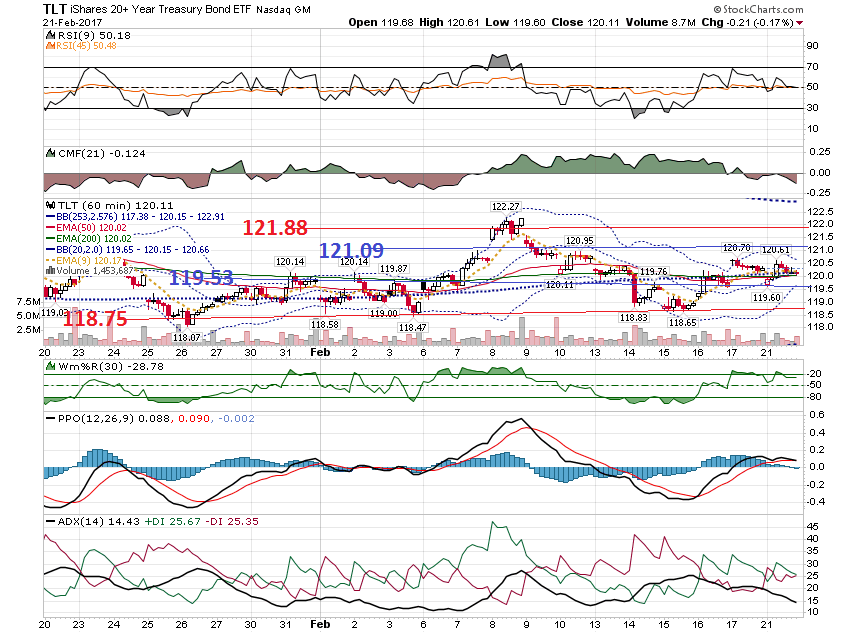 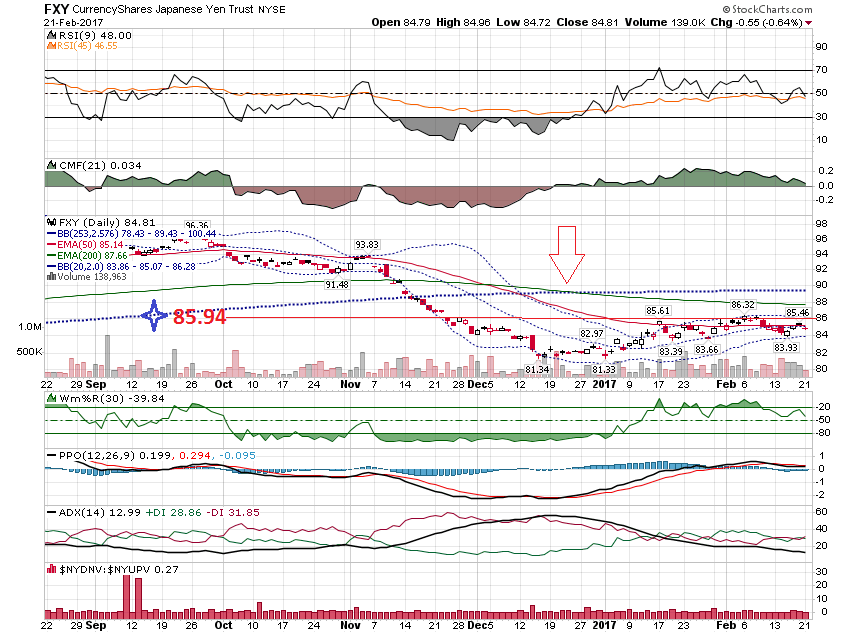 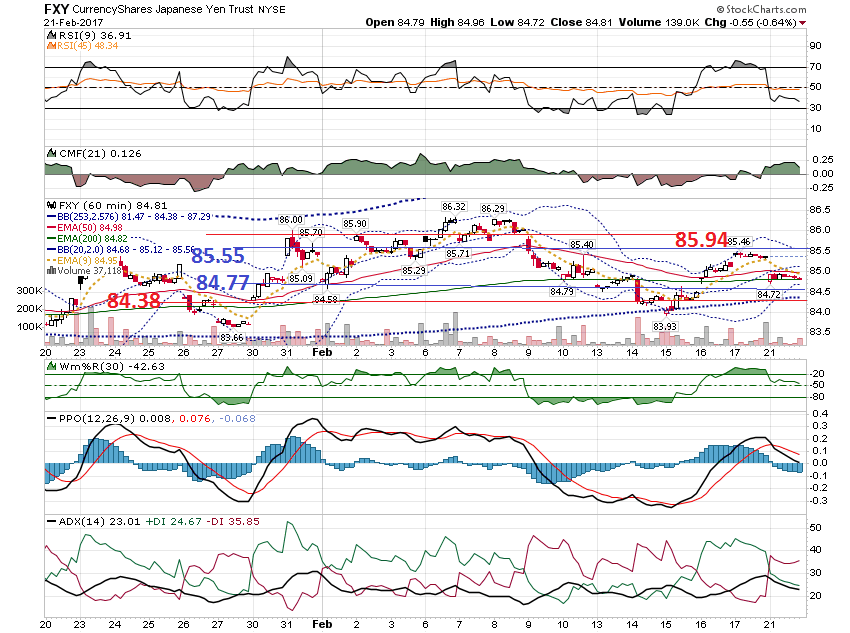 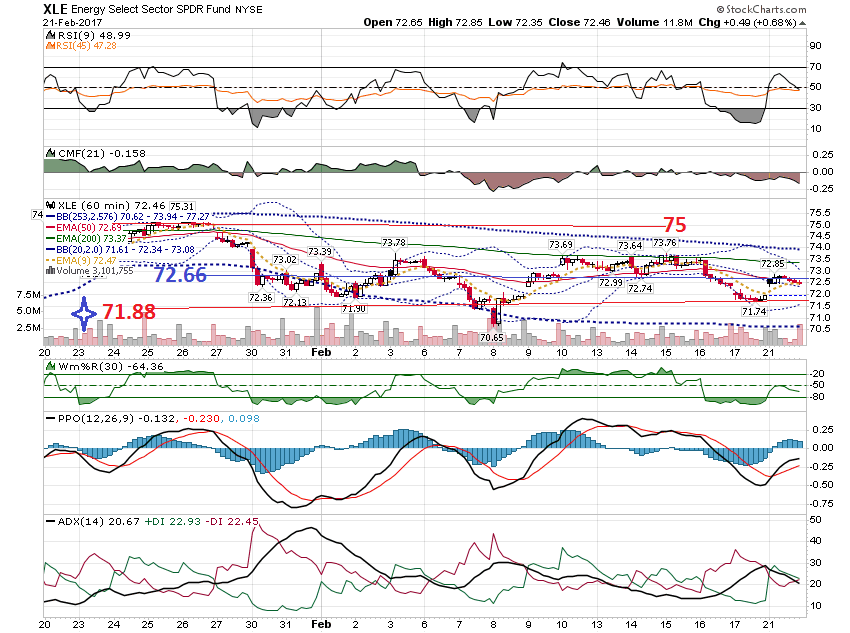 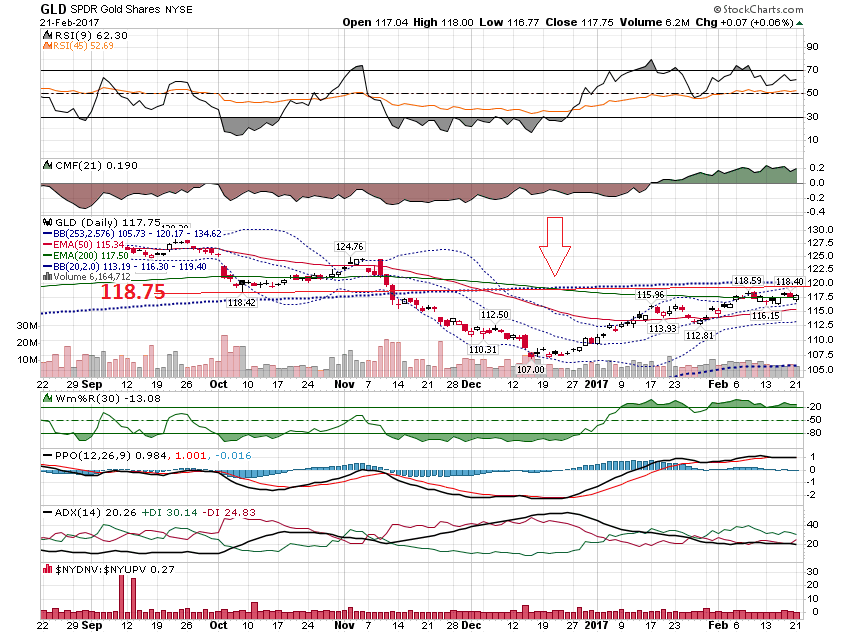 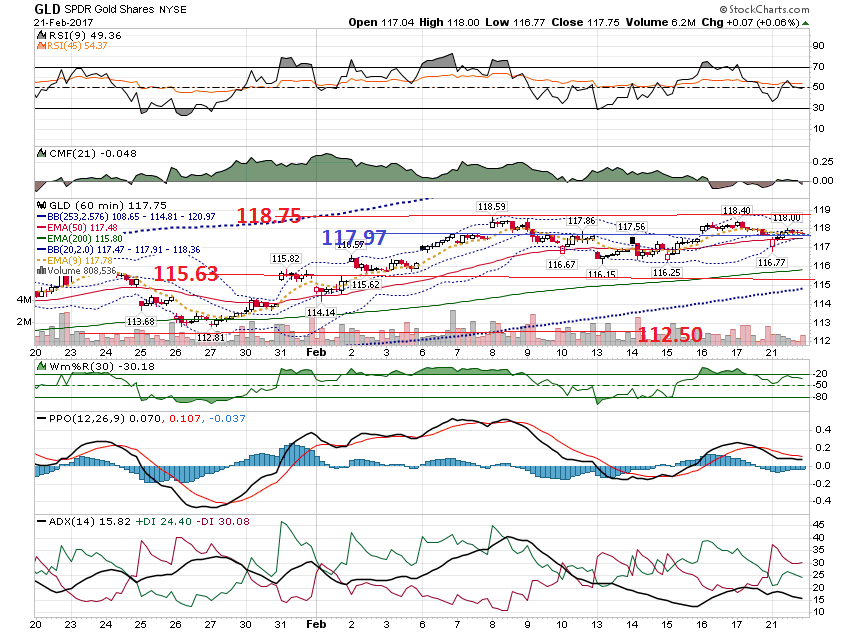 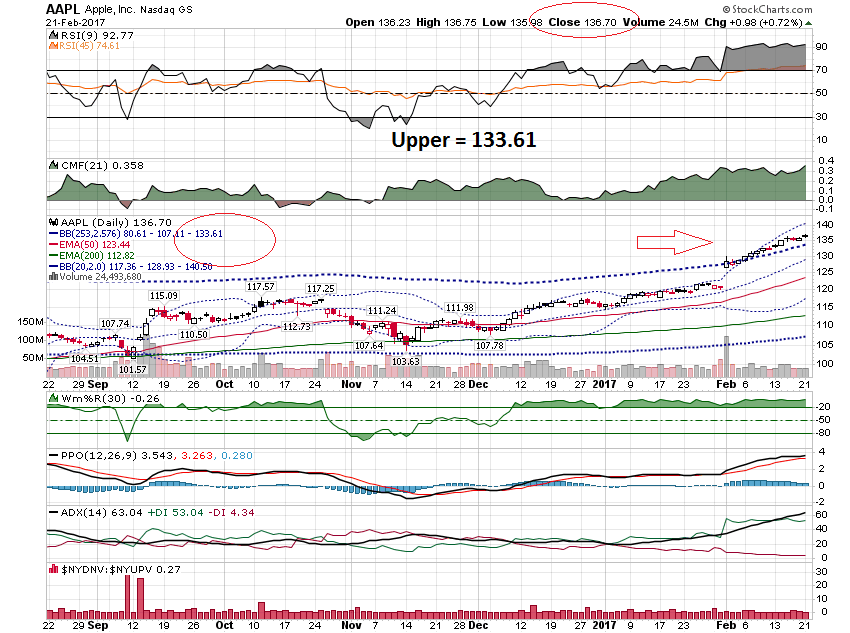 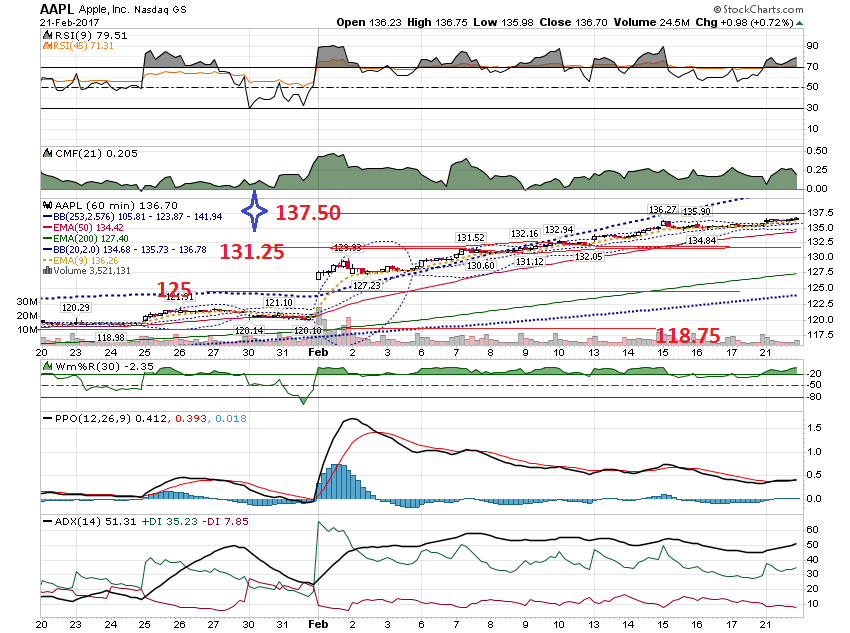 Friday Trading
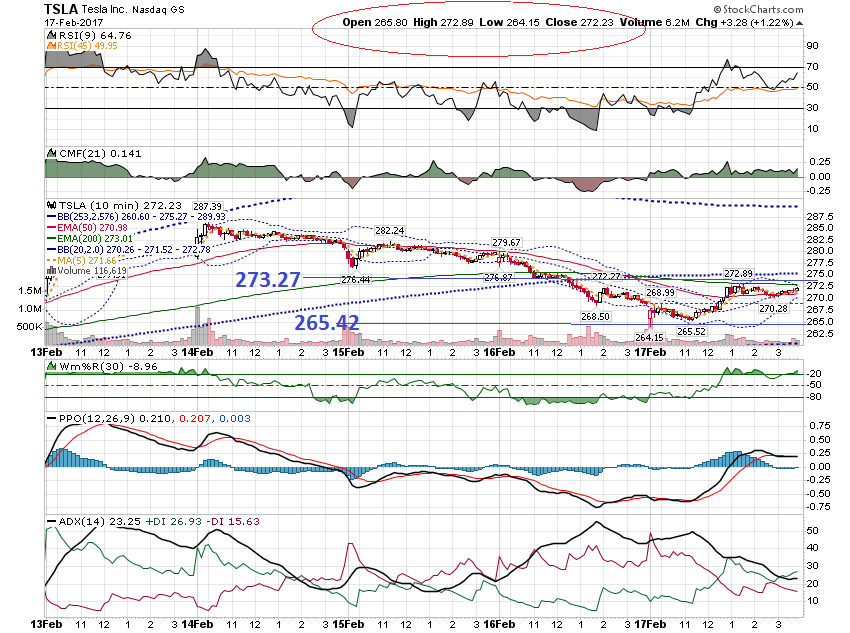 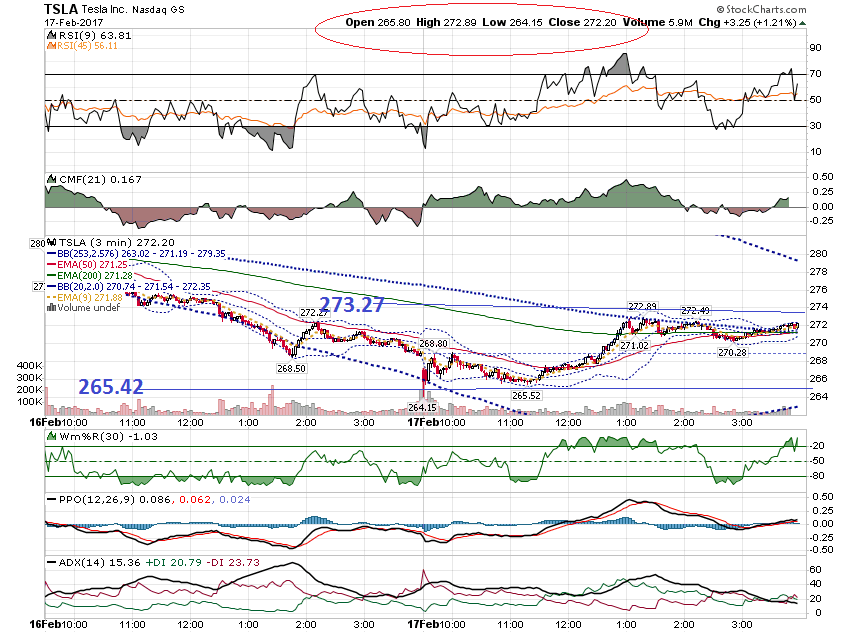 TSLA Options$265 Call - $1.45 to $7.20$267.50 - $.45 to $5.20
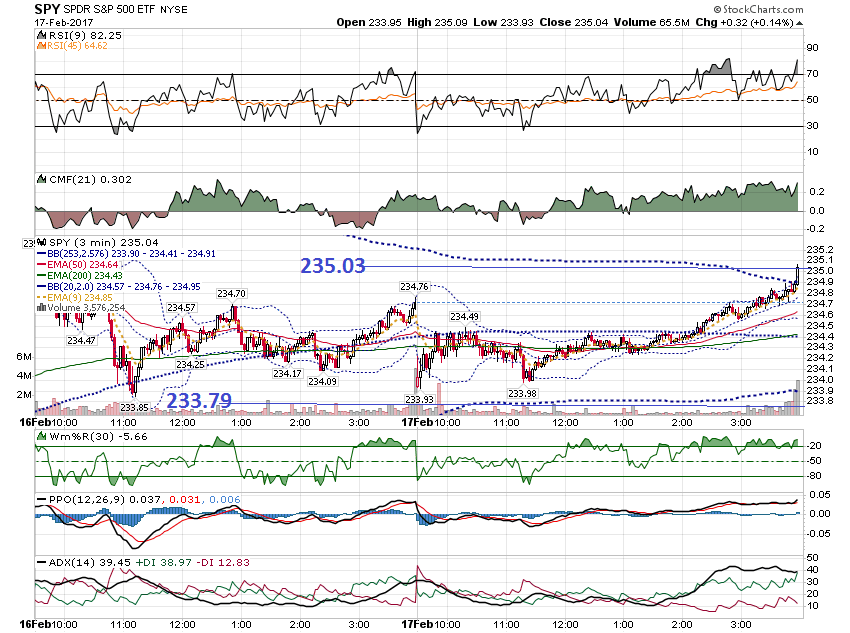 SPY $234 Call$.07 to $.58
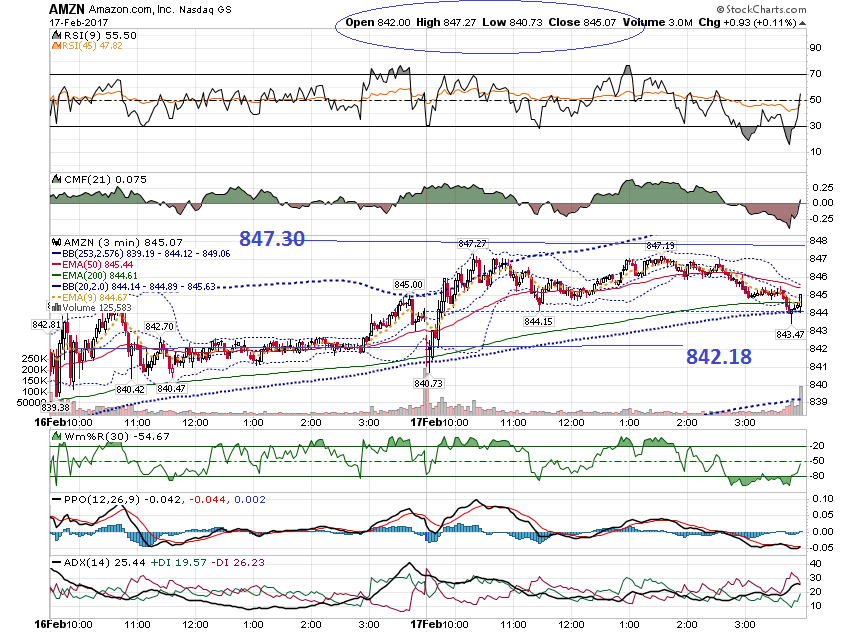 Thanks for watching!Bill DavisMad Day TraderFebruary 22, 2017 davismdt@gmail.com